الدرس الخامس
المواد الموصلة و المواد العازلة و مواد شبه موصلة
*تعريف المادة: 
                  هي كل ما يشغل حيزا من الفراغ .

*حالات المادة :

غازية .               2) سائلة .           3) صلبة .
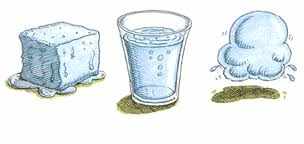 *تتكون المادة من أجزاء متناهية في الصغر لا يمكن رؤيتها بالعين المجردة . و هذا الجزء الصغير يسمى الذرة .






مكونات الذرة :
               1) الكترونات            و هي ذات شحنة كهربية سالبة .
               2) البروتون            و هي ذات شحنة كهربية موجبة .
               3) النيترون             و هي عديمة الشحنة .
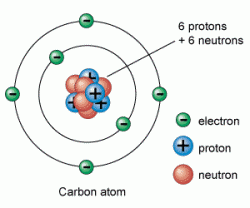 نقارن بين ذرة عنصر النحاس و ذرة عنصر الكبريت
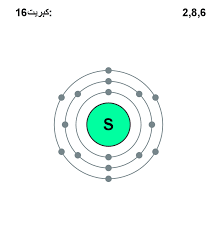 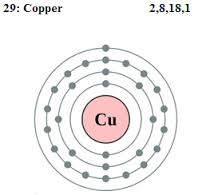 ذرة عنصر النحاس تحتوي في مدارها الأخير على إلكترون واحد
ذرة عنصر الكبريت تحتوي في مدارها الأخير على ٦ إلكترونات
المواد الموصلة 


تعريف المادة الموصلة :  
و هي المواد التي تحتوي في ذرات على الكترونات حرة .

* تنقسم المواد الموصلة من حيث توصيلها :

جيدة التوصل .
متوسطة التوصيل . 
ضعيفة التوصيل.
أمثلة على المواد الموصلة:
 
1) الفضة .                             2) النحاس








الحديد .                                    4 ) النيكل.
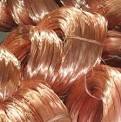 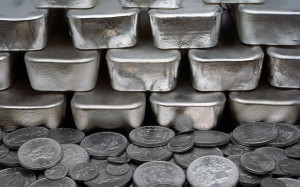 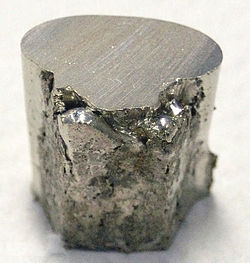 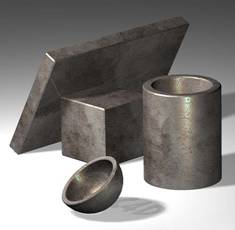 المواد العازلة


*تعريف المواد العازلة :  

هي المواد التي ليس بذراتها الكترونات حرة , بل تكون الكتروناتها مرتبطة بالنواة .

المواد العازلة كثيرة,يمكن تقسيمها :
                                     
1) جيدة العزل .
2)متوسطة العزل .
3)ضعيفة العزل.
*أمثلة على المواد العازلة :

1)الزجاج .                                                             2) الخشب .





3)المطاط .                                                             4)الرخام .





5) الصيني .                                                         6) الميكا .
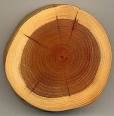 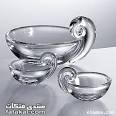 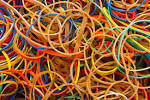 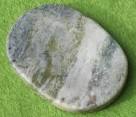 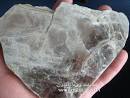 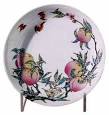 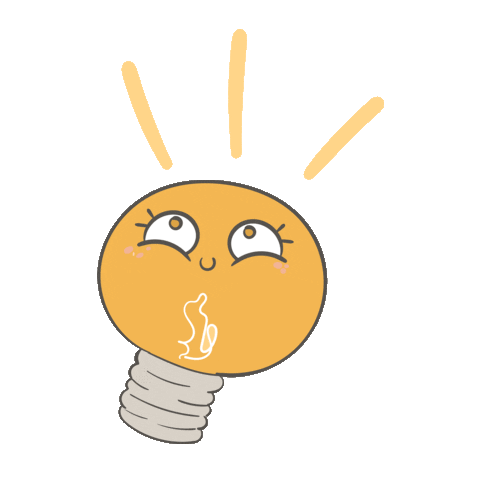 المواد الموصلة و المواد العازلة السائلة
المواد الموصلة السائلة :

المحلول الملحي .
الخل .

2) المواد العازلة السائلة :

الماء المقطر.
الزيت .
مواد شبه موصلة

*تعريف مواد شبه موصلة:

هي المواد التي تكون عازلة تماماً عند درجة حرارة الصفر المطلق و تزداد جودتها للتوصيل كلما ارتفعت درجة حرارتها حيث تصبح موصل جيد عند درجات الحرارة المرتفعة .

*أمثلة على مواد شبه موصلة :

1)السيلكون .                                     2) الجرمانيوم.
*من هذه المواد تصنع العناصر الإلكترونية مثل :

الدايود .           2) الترانستور                             3)الدوائر المتكاملة (IC






* وتدخل هذه العناصر الإلكترونية في صناعة الأجهزة الإلكترونية و أجزاء الكمبيوتر .
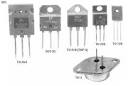 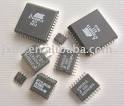 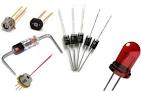 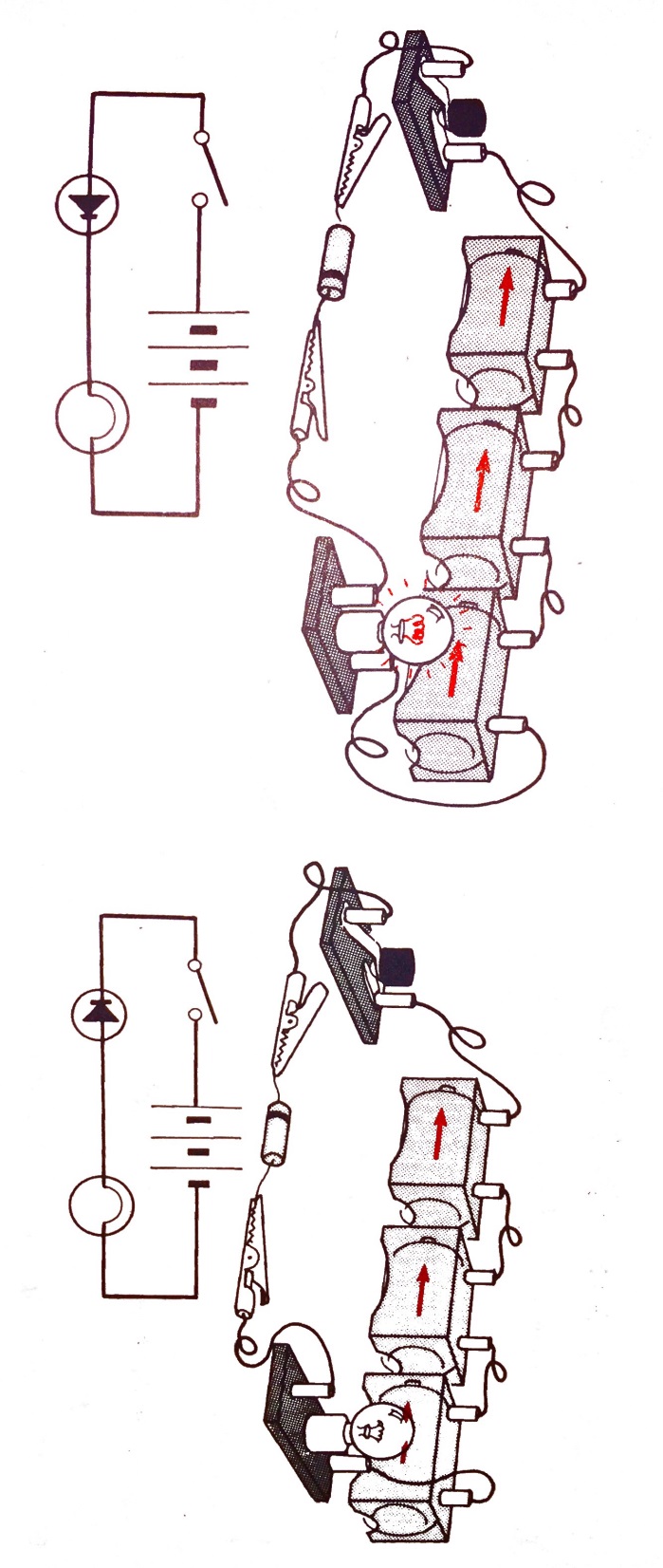 الإنحياز الأمامي و العكسي لعنصر الدايود